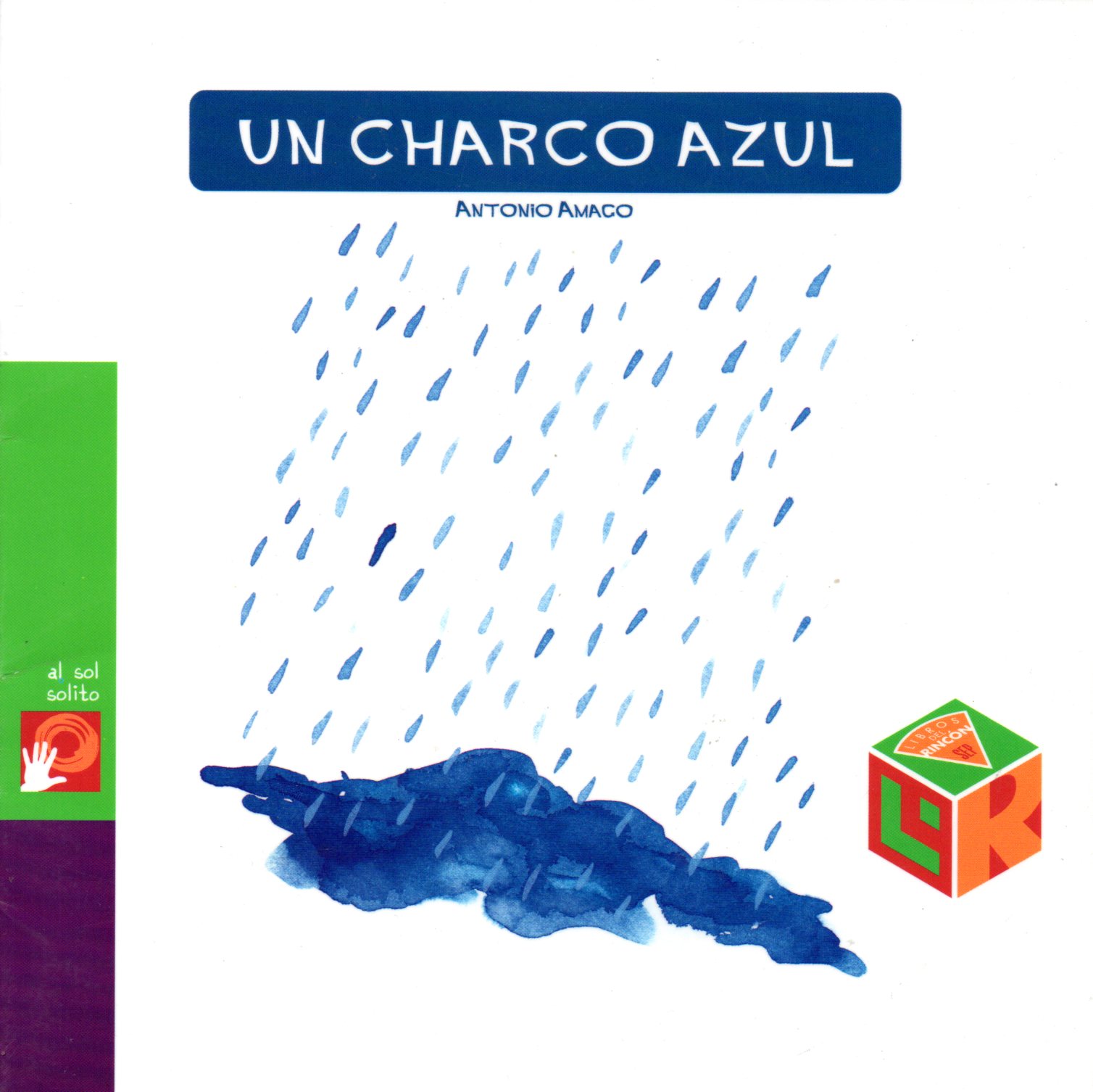 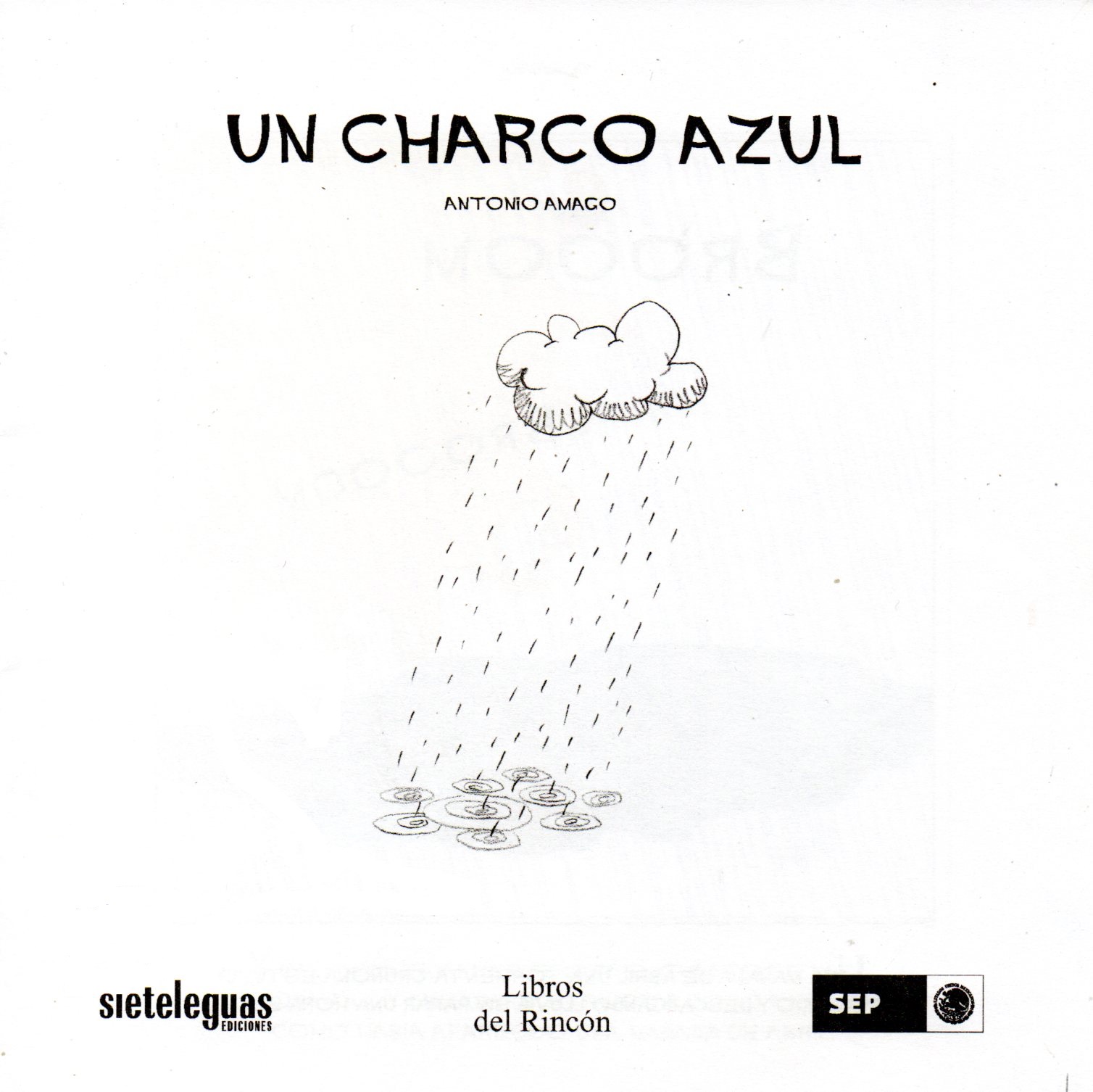 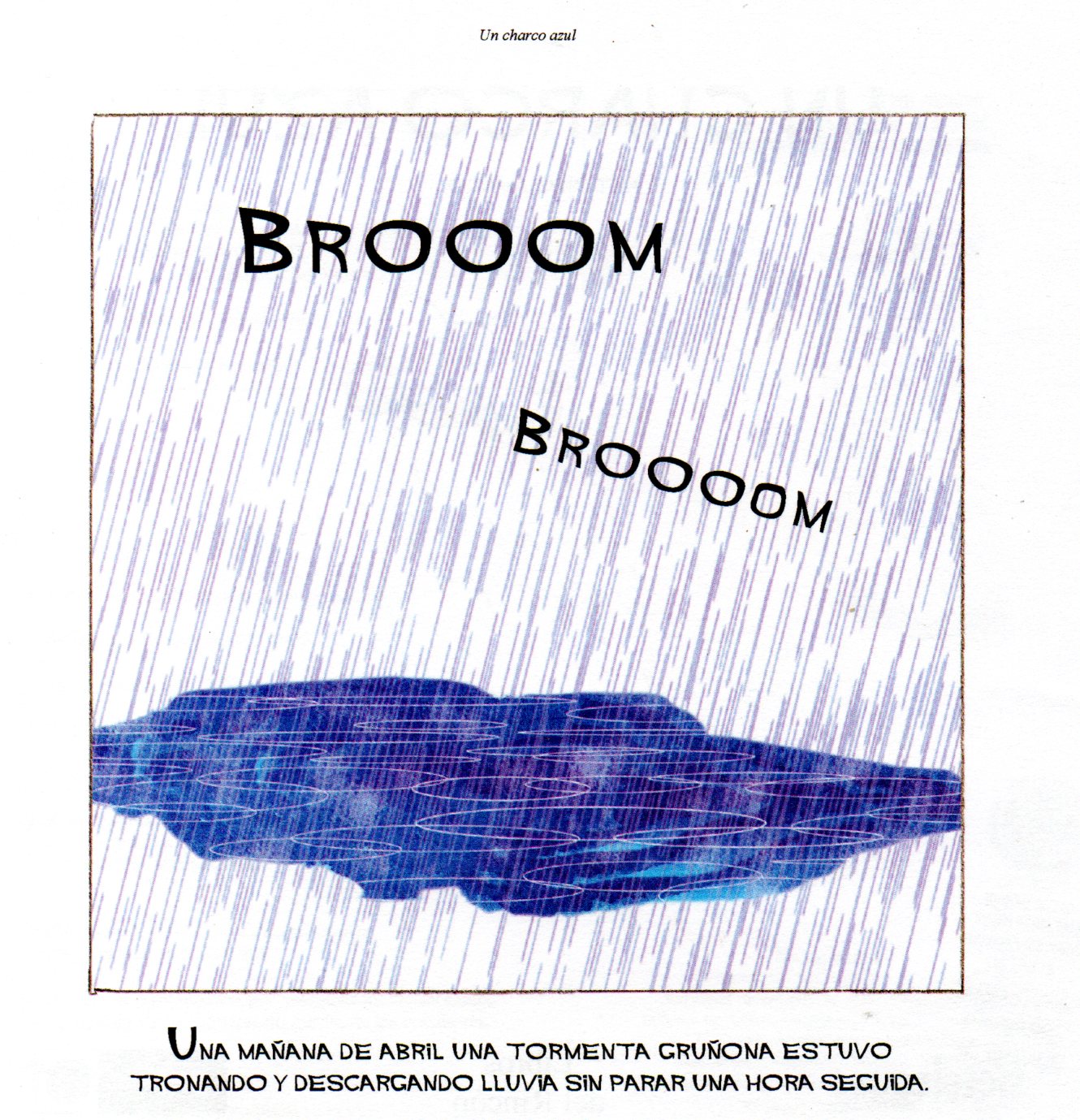 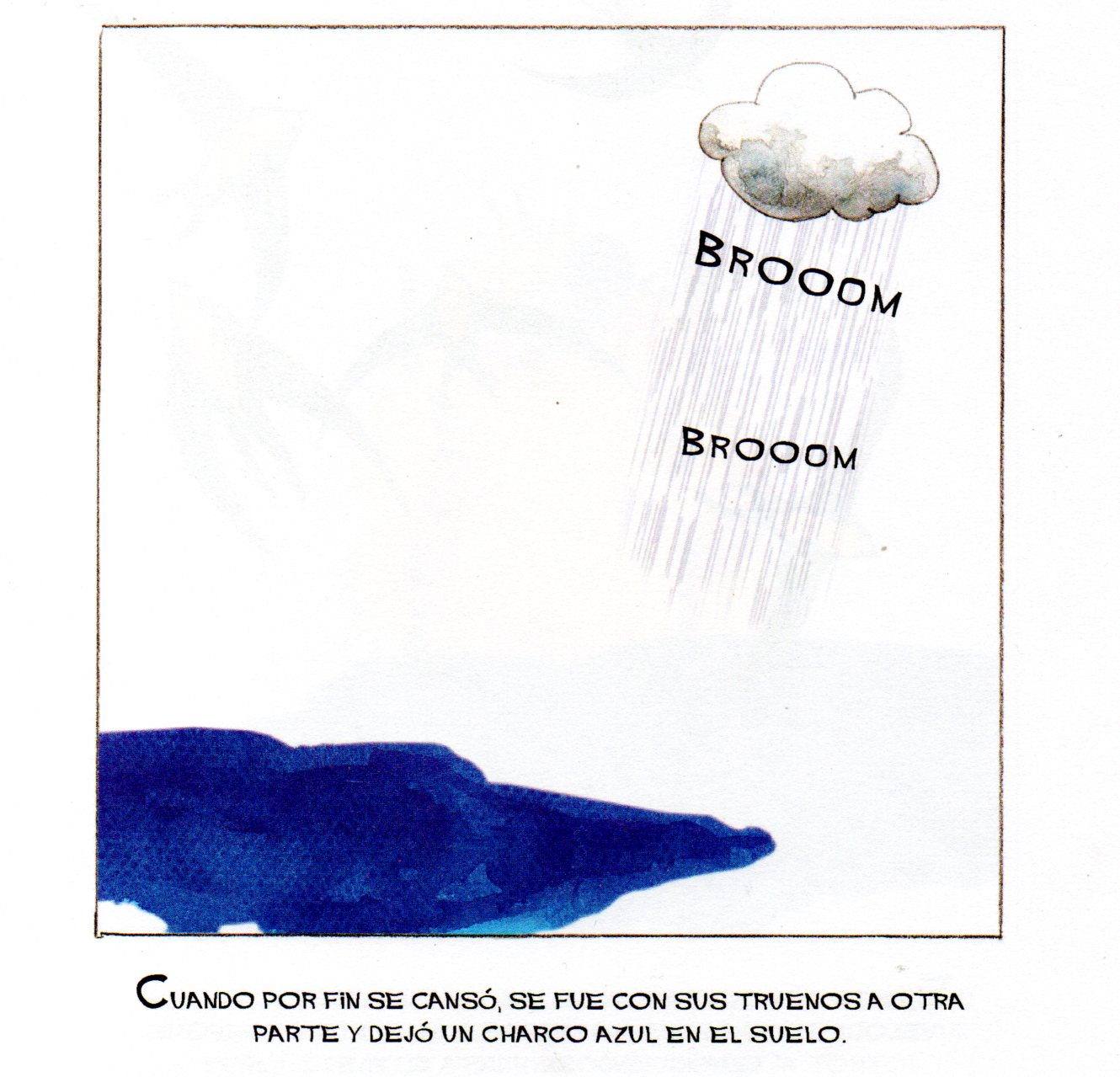 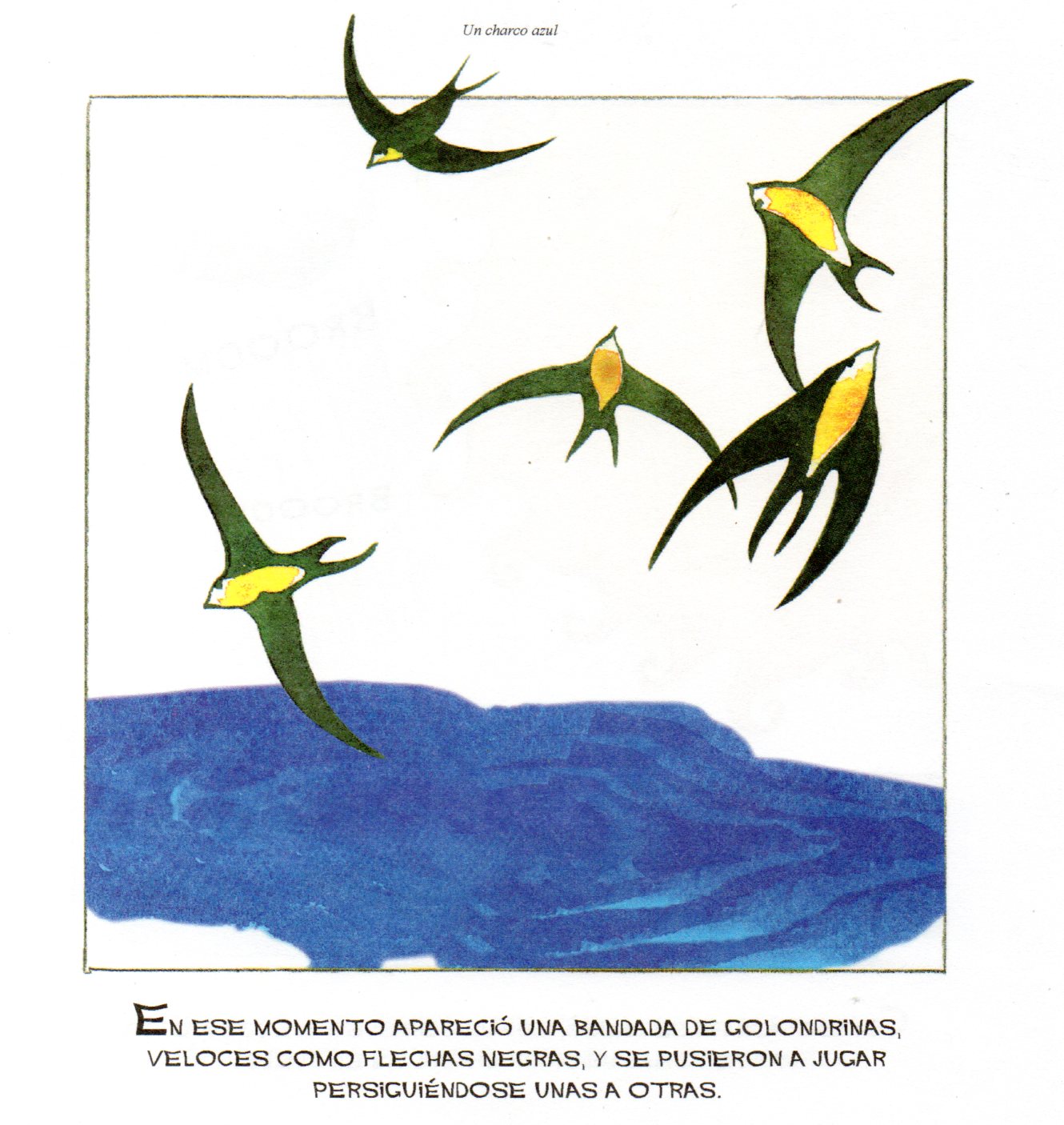 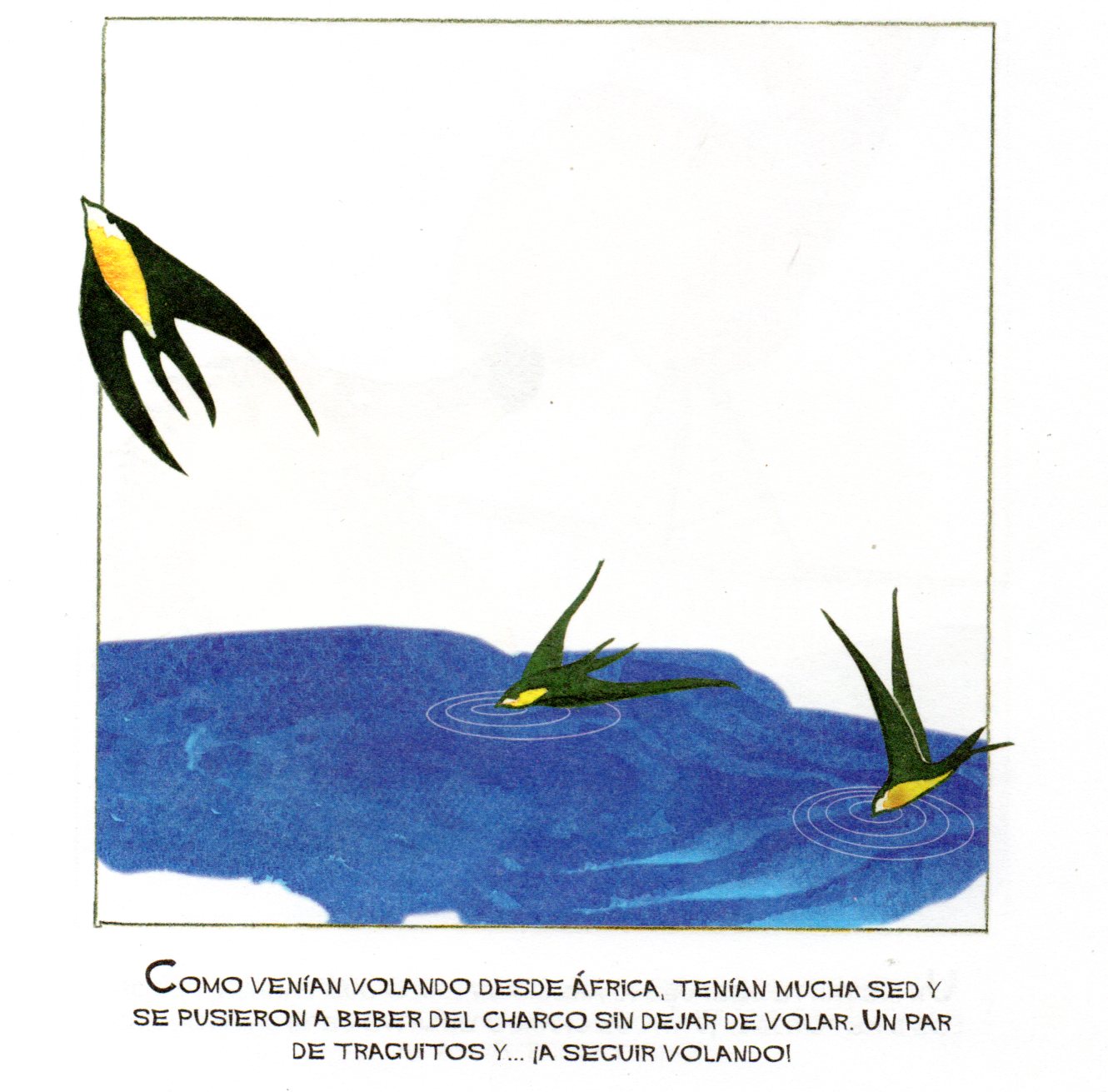 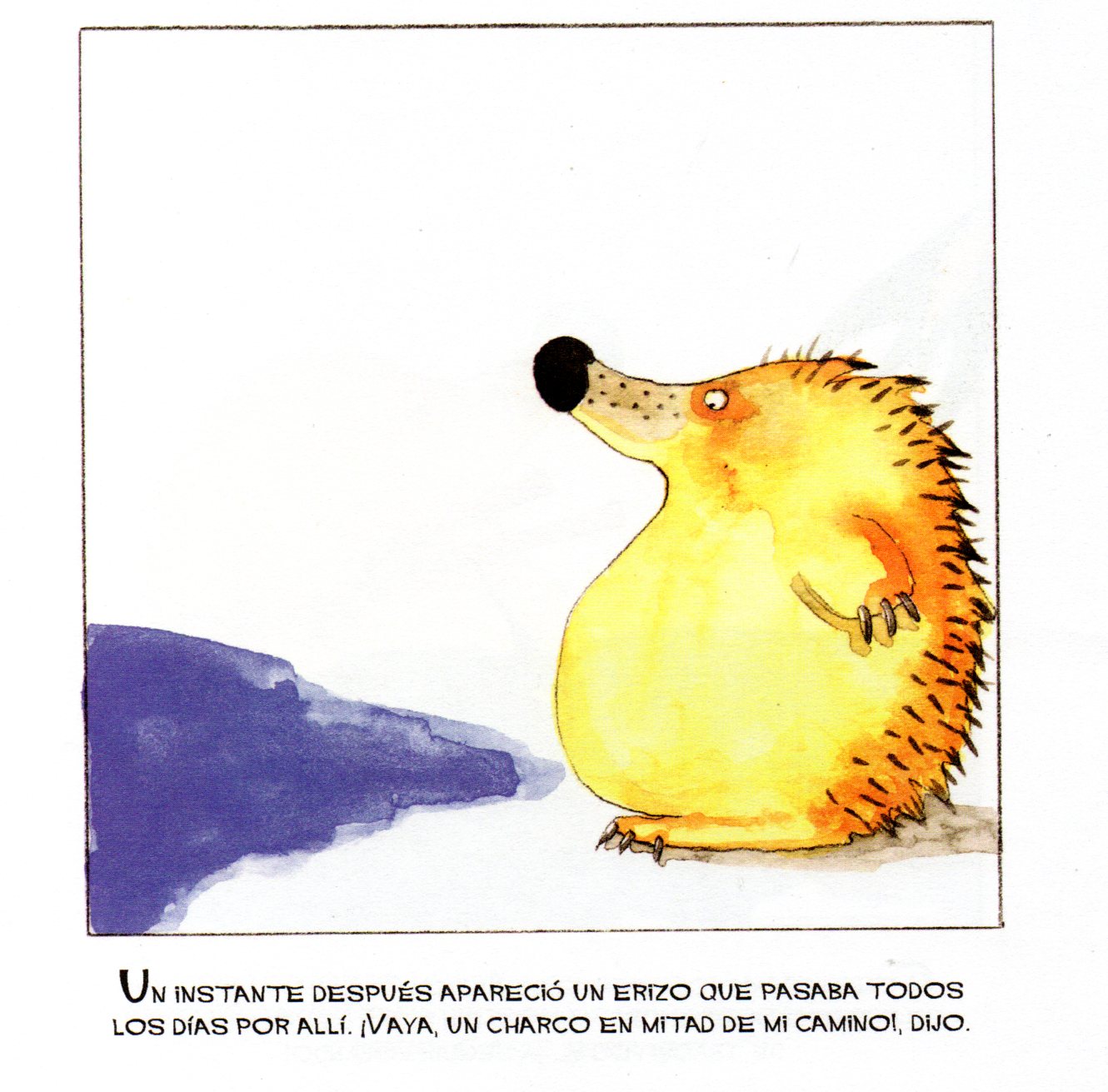 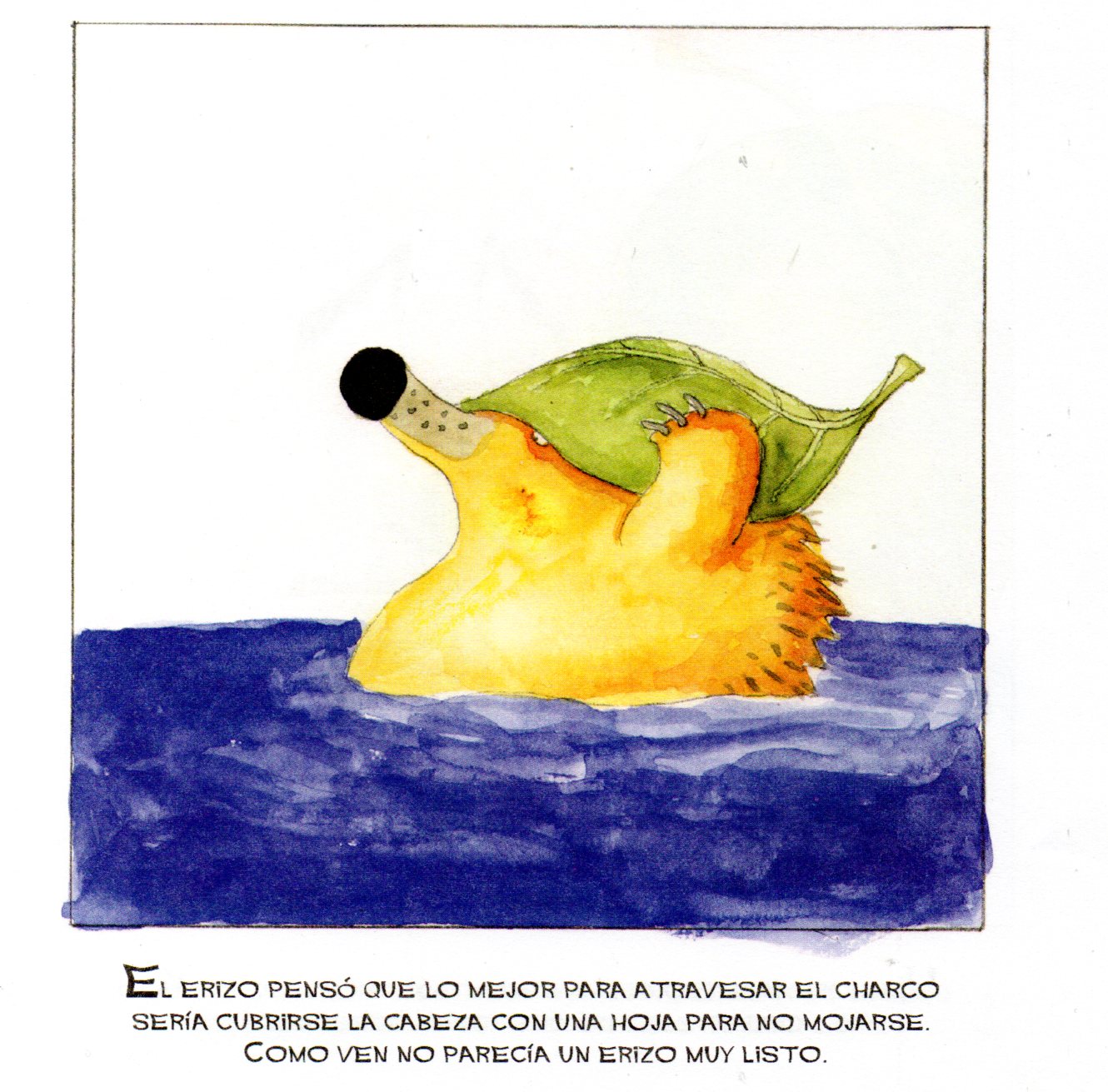 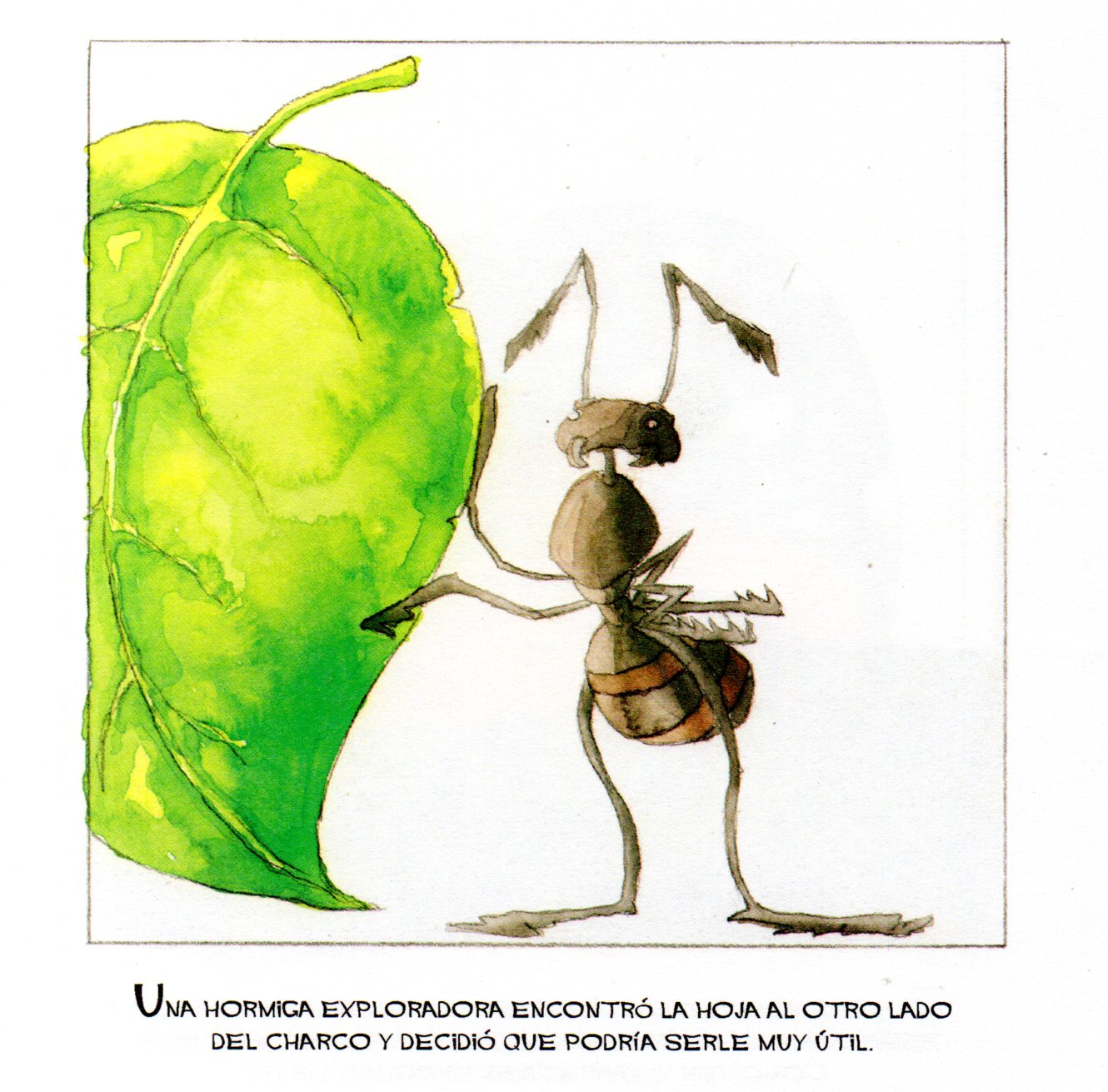 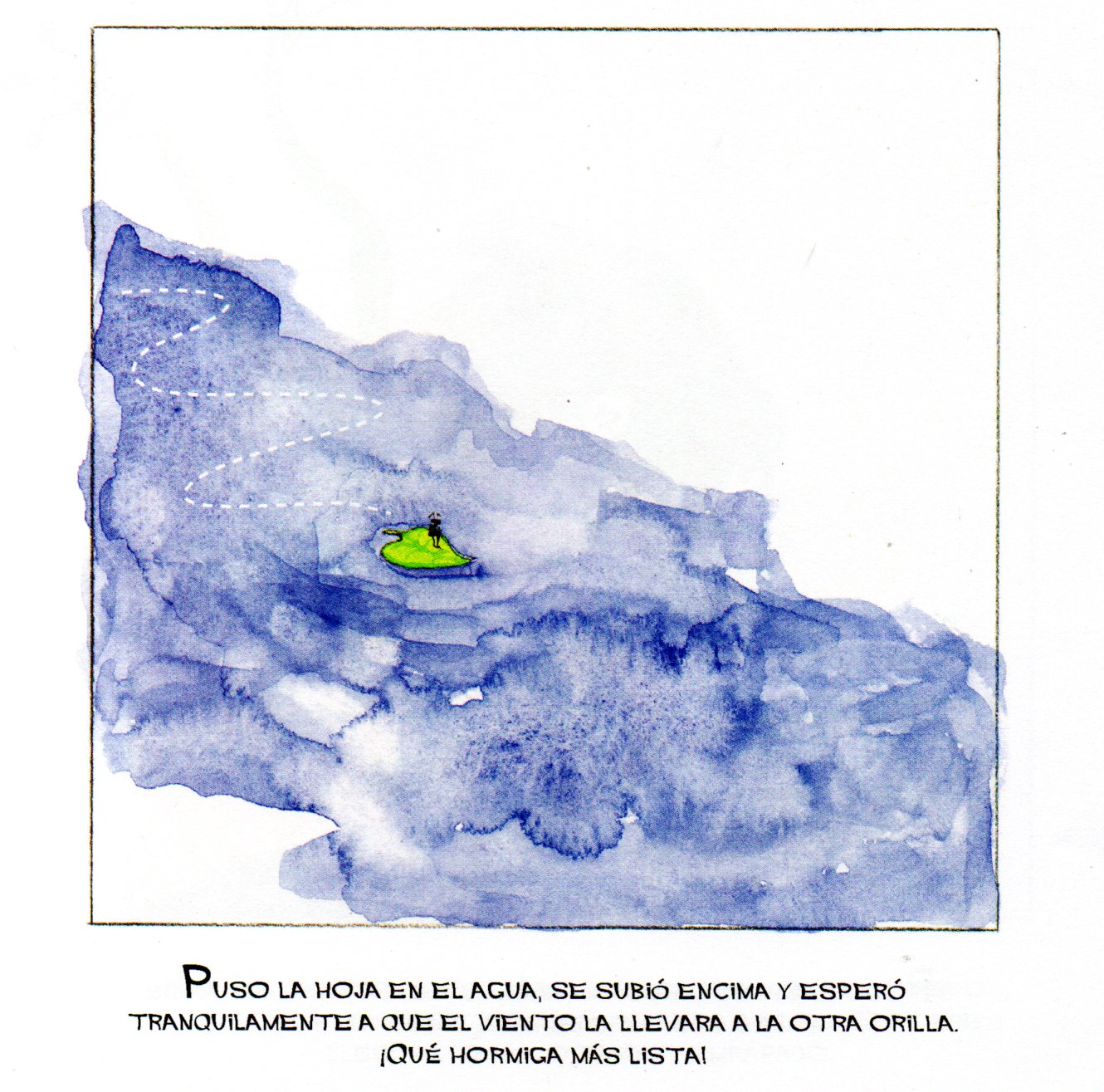 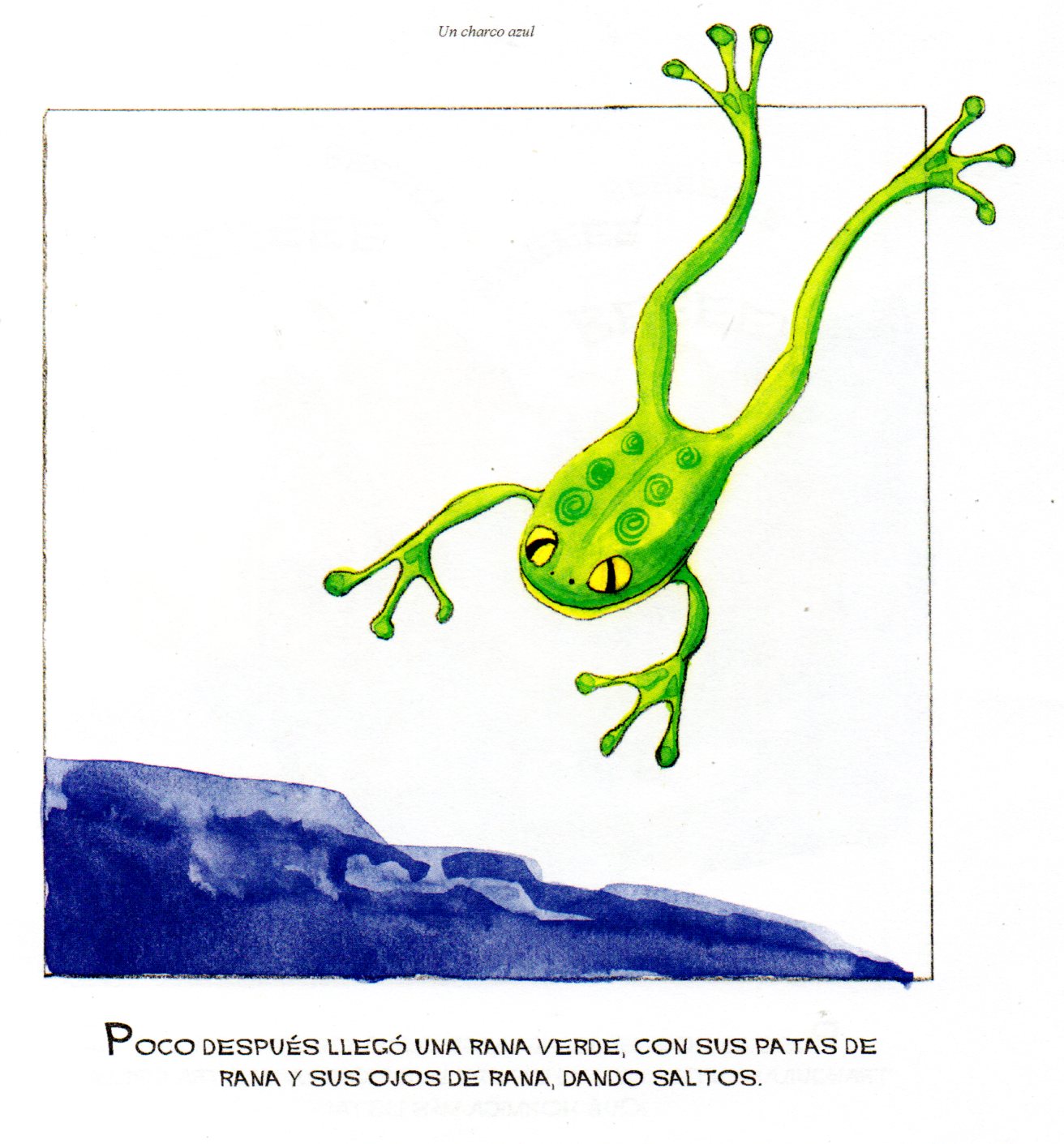 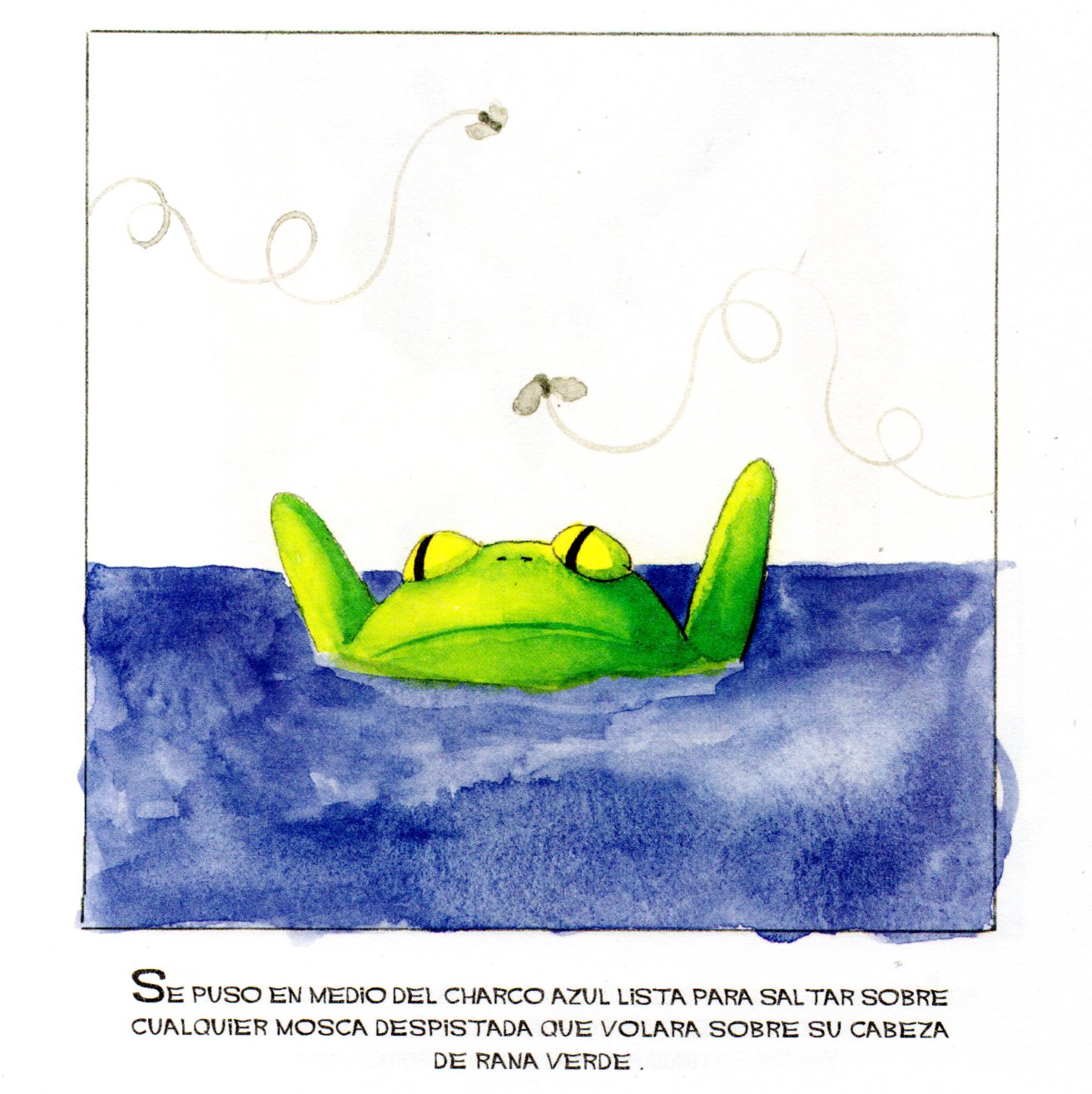 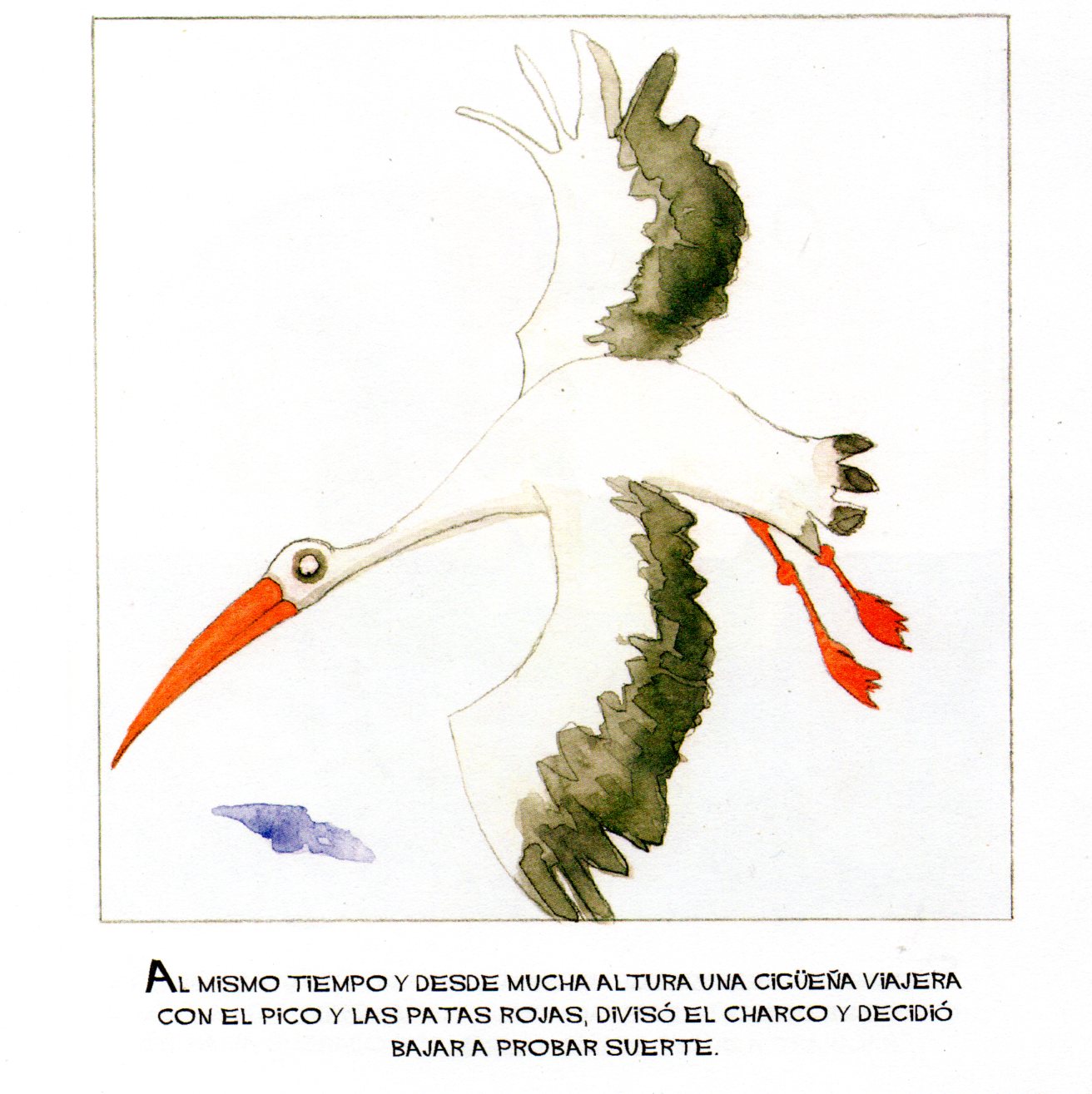 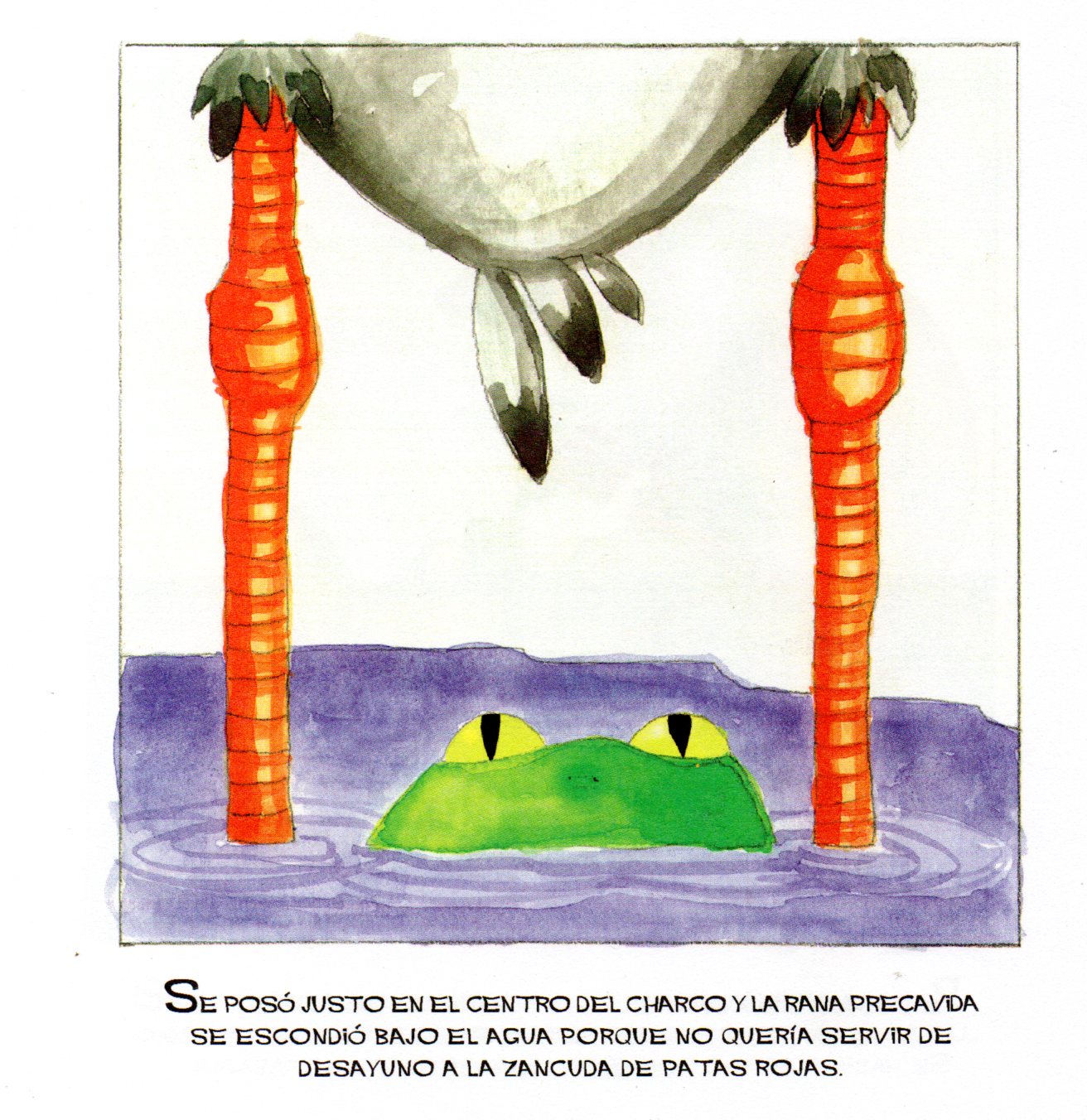 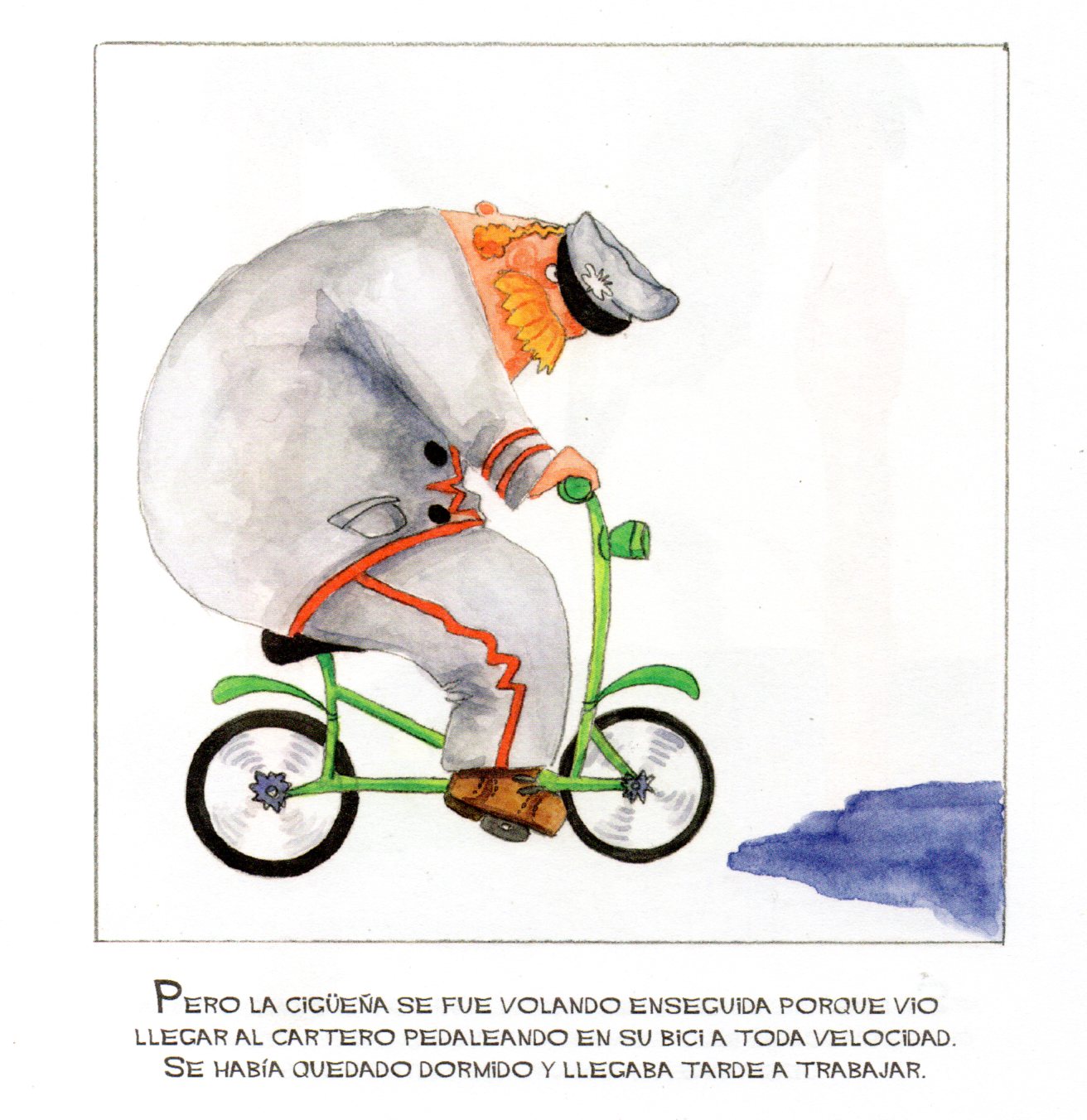 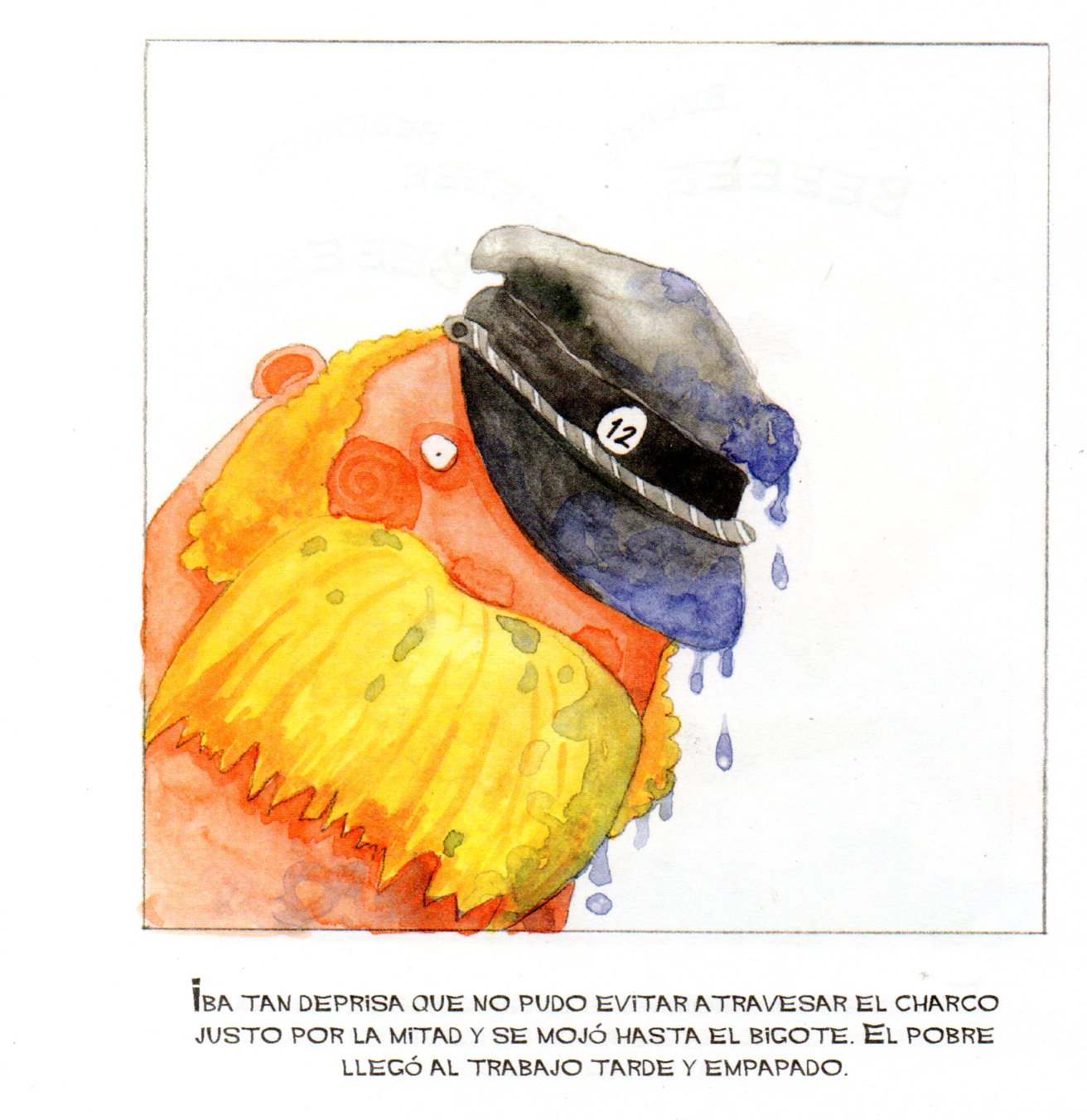 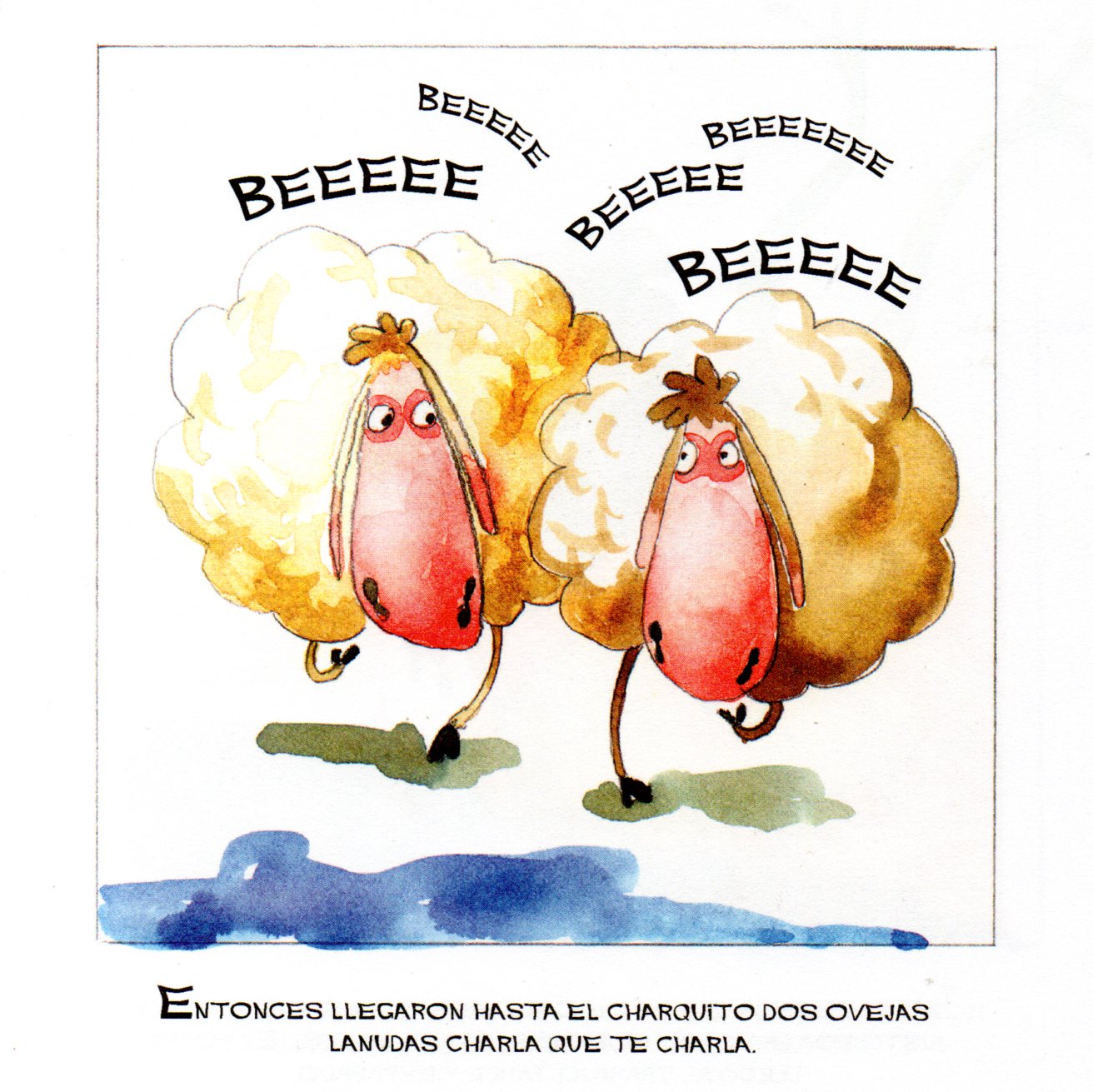 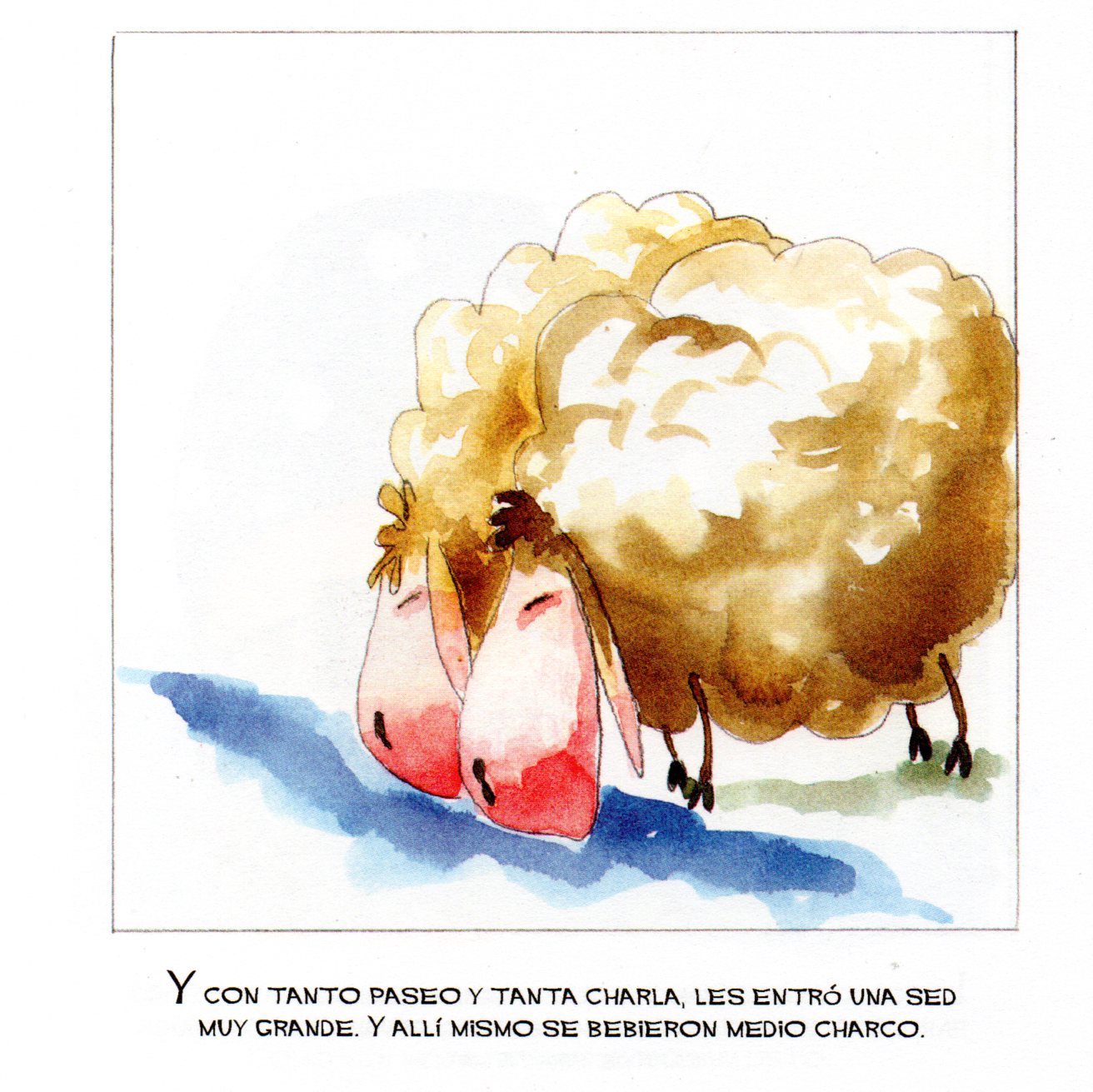 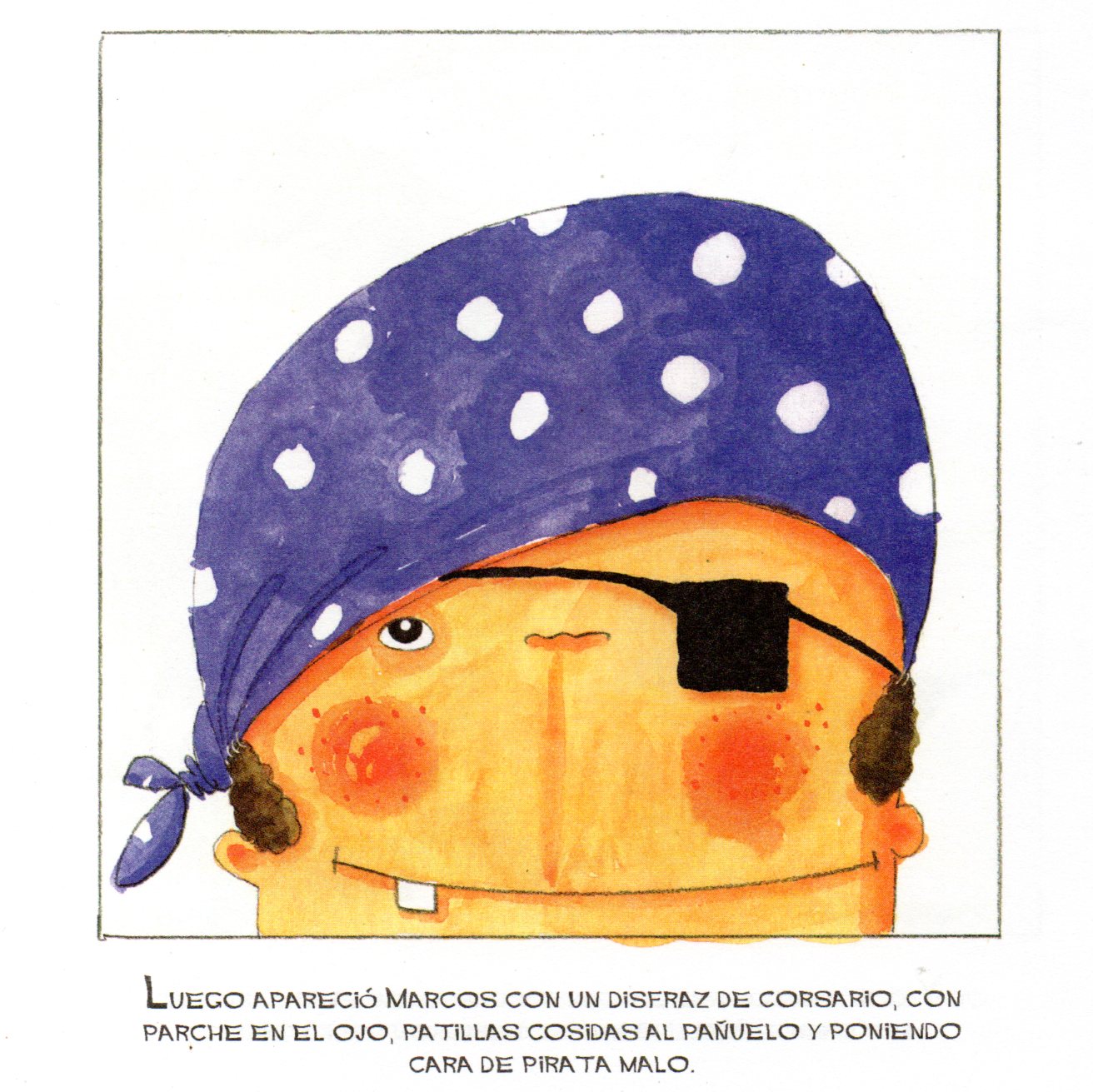 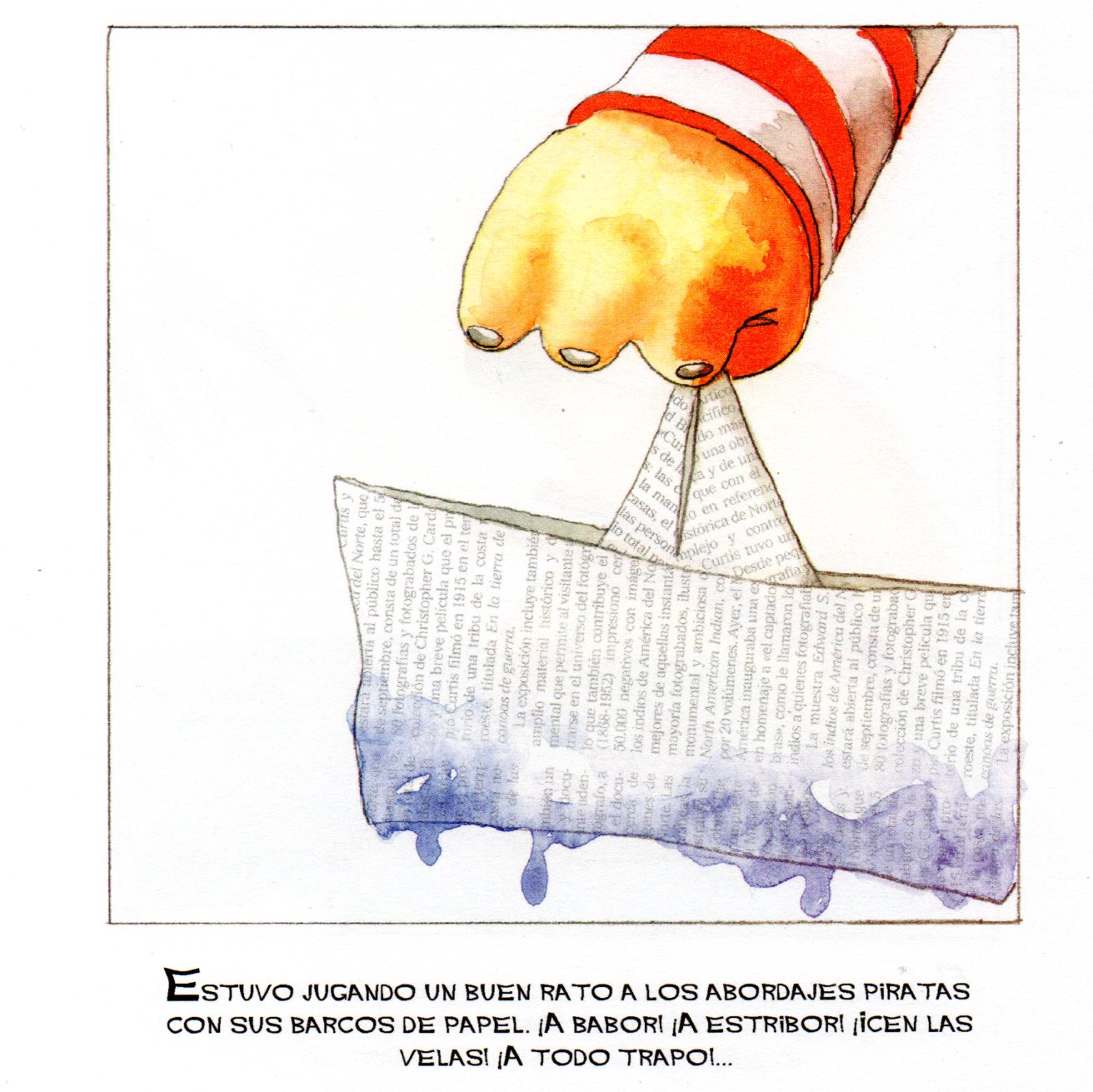 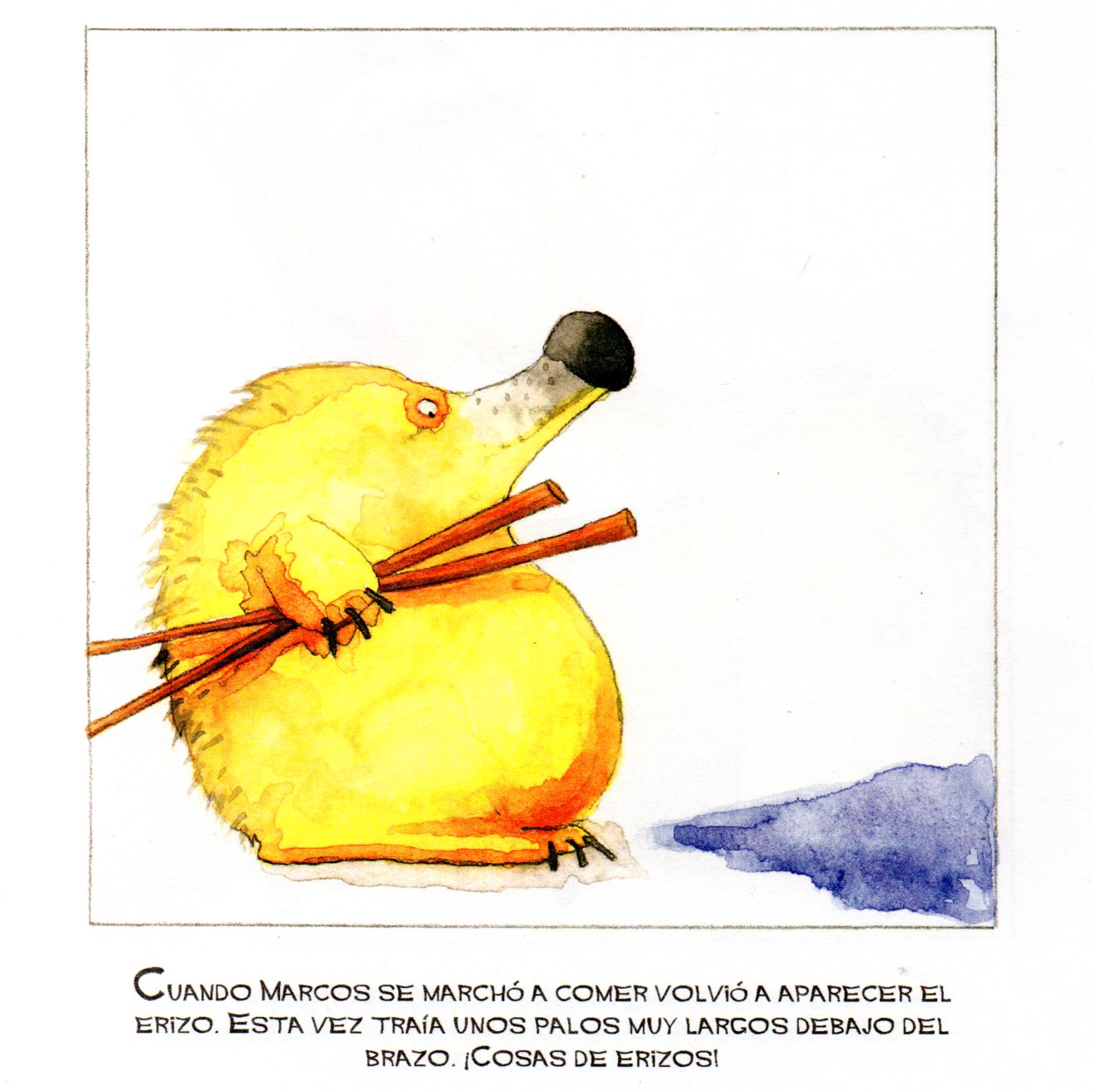 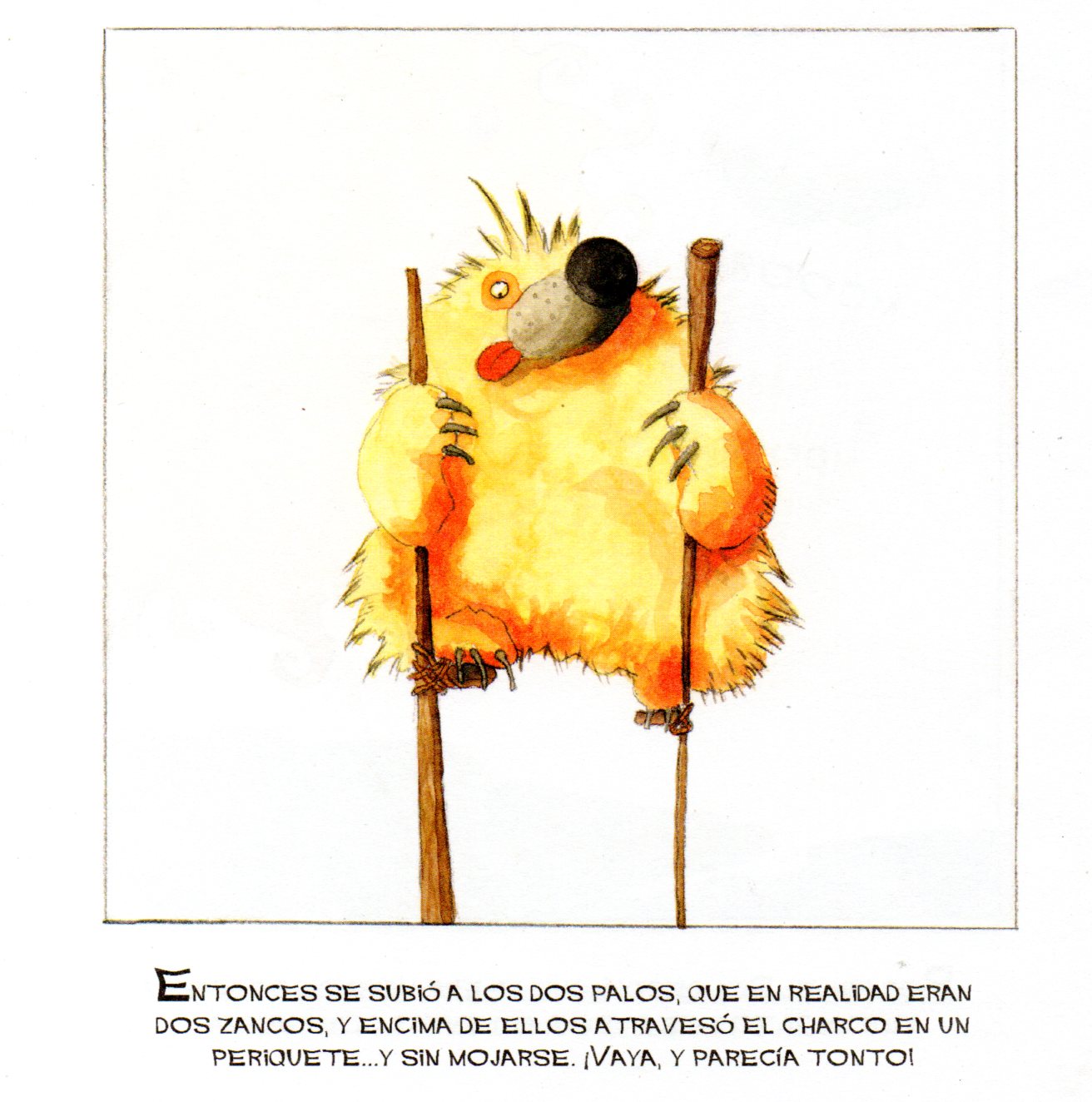 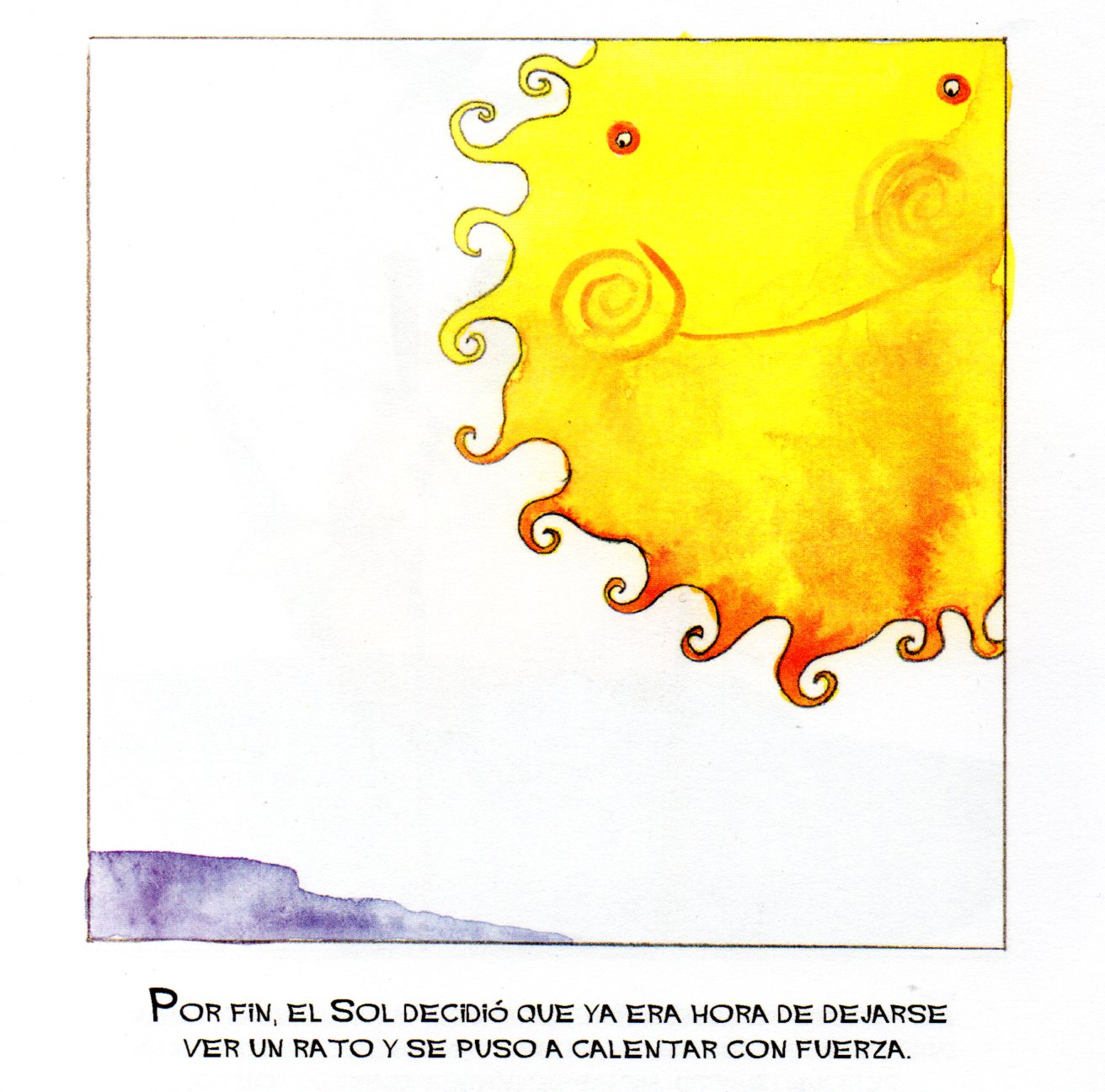 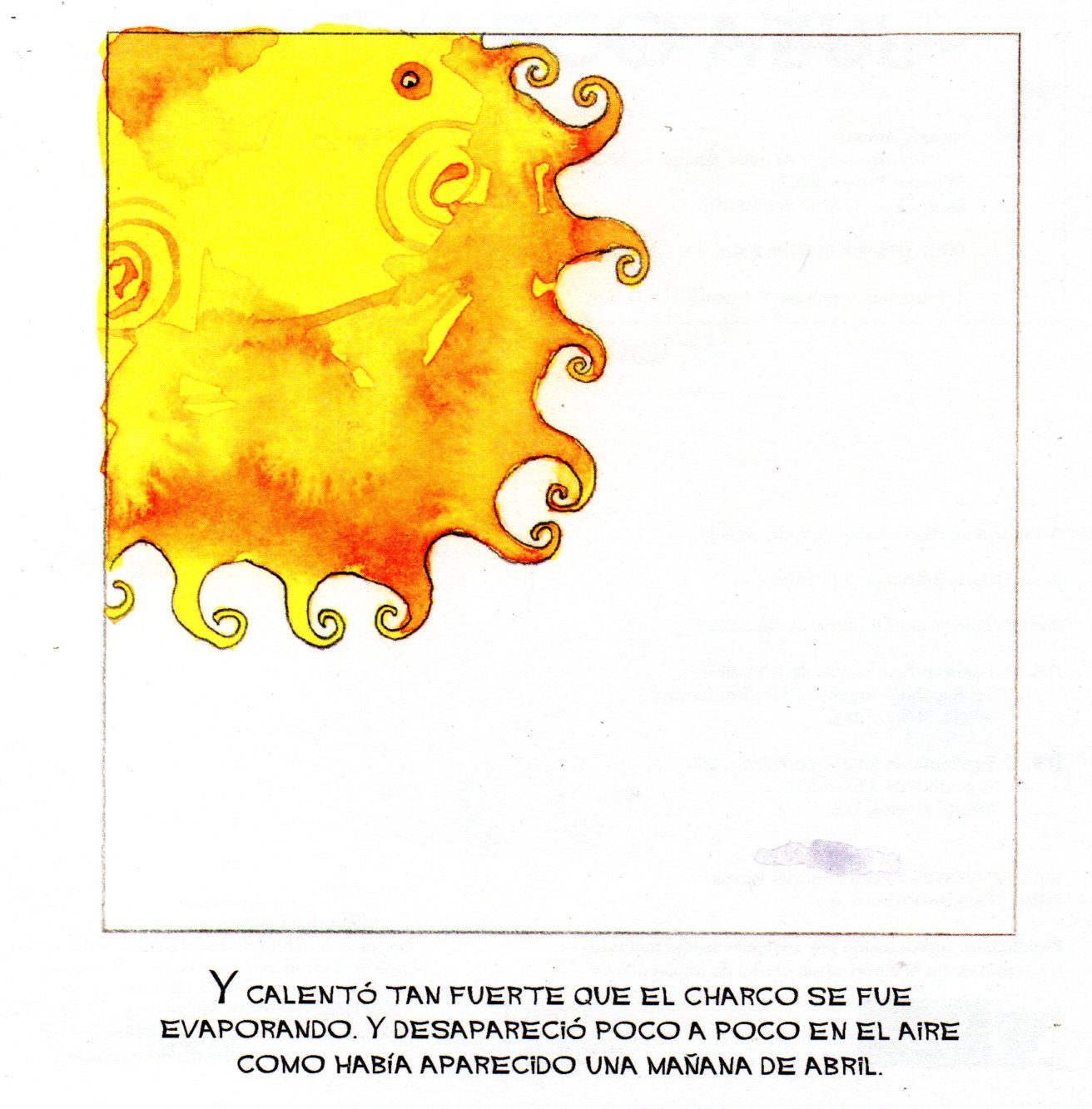 FIN
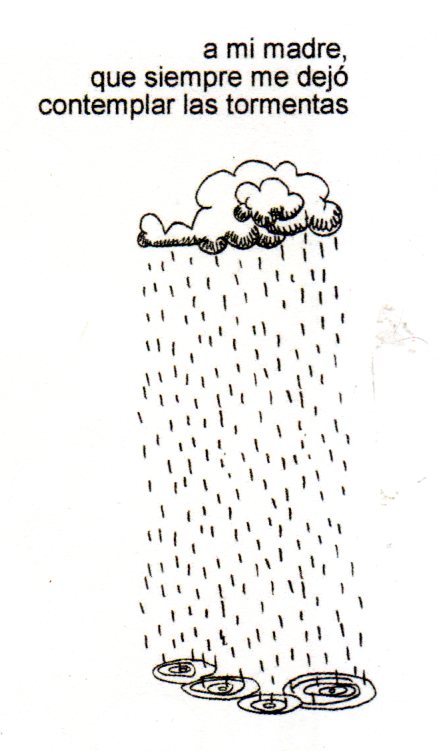 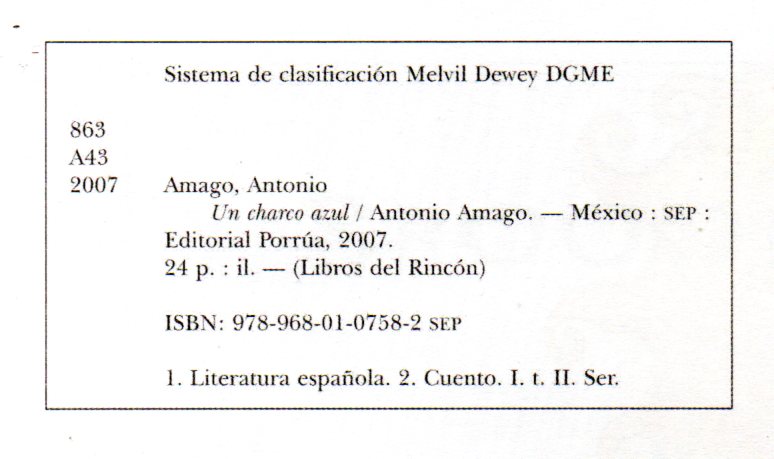 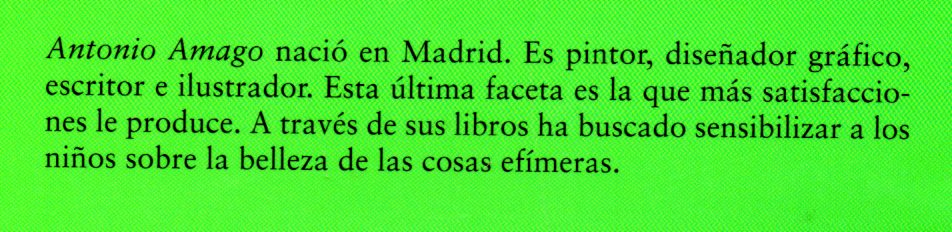 Cortesía de:
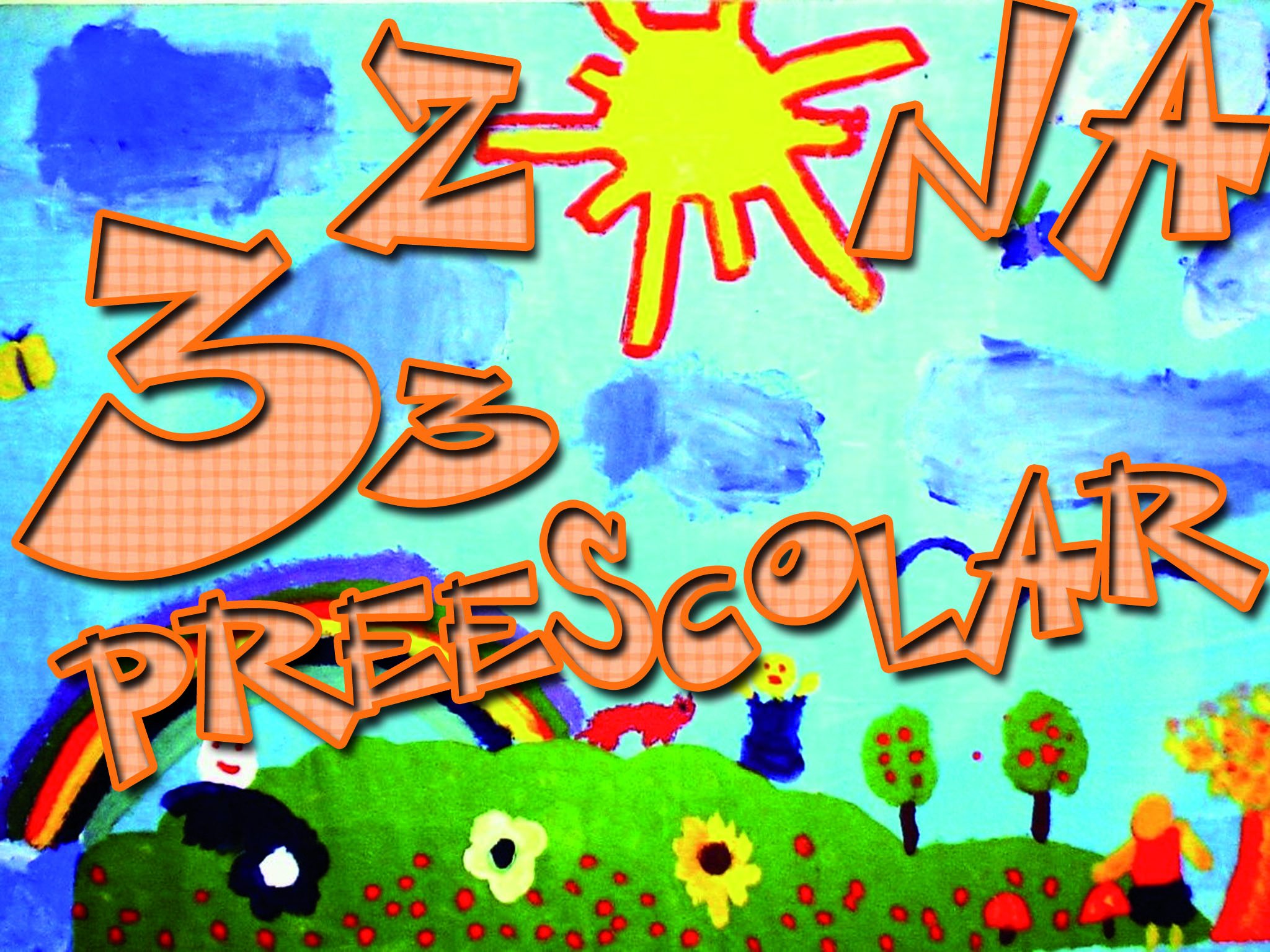 www.zona33preescolar.com